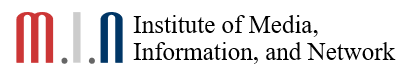 Entropy Modeling via Gaussian Process Regression for Learned Image Compression
Maida Cao*, Wenrui Dai, Shaohui Li, Chenglin Li, Junni Zou, Ying Chen, Hongkai Xiong
Shanghai Jiao Tong University 
caomaida@sjtu.edu.cn
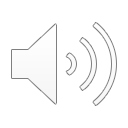 [Speaker Notes: Hello, everyone. I am Maida Cao, a PhD candidate from Shanghai Jiao Tong University. I am sorry for the absence because of COVID-19. So I make presentation here to show my work about  Entropy Modeling via Gaussian Process Regression for Learned Image Compression.]
2
Outline
Backgrounds and Motivations
 End-to-end Optimized Image Compression Algorithms
 Inflexibility of Existing Entropy Models
 Our Work
 Entropy Modeling via Gaussian Process Regression
 Rate-Distortion Optimization
 Experimental Results
 Rate-Distortion Performance/Visual Quality
 Computational Complexity
 Conclusion and Future Works
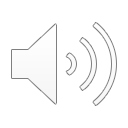 [Speaker Notes: Here is the outline. I will introduce our work  from four aspects. Firstly, I will introduce the background and explain the motivations of our work. Secondly, I will describe the methods proposed in our paper. Then I will show the experimental results comparing with other methods. Finally, I will draw a conclusion and talk about the future works of our research.]
3
Outline
Backgrounds and Motivations
 End-to-end Optimized Image Compression Algorithms
 Inflexibility of Existing Entropy Models
 Our Work
 Entropy Modeling via Gaussian Process Regression
 Rate-Distortion Optimization
 Experimental Results
 Rate-Distortion Performance/Visual Quality
 Computational Complexity
 Conclusion and Future Works
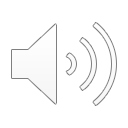 [Speaker Notes: Let’s begin with backgrounds and motivations]
4
Backgrounds
General framework of end-to-end optimized image compression
Encoder
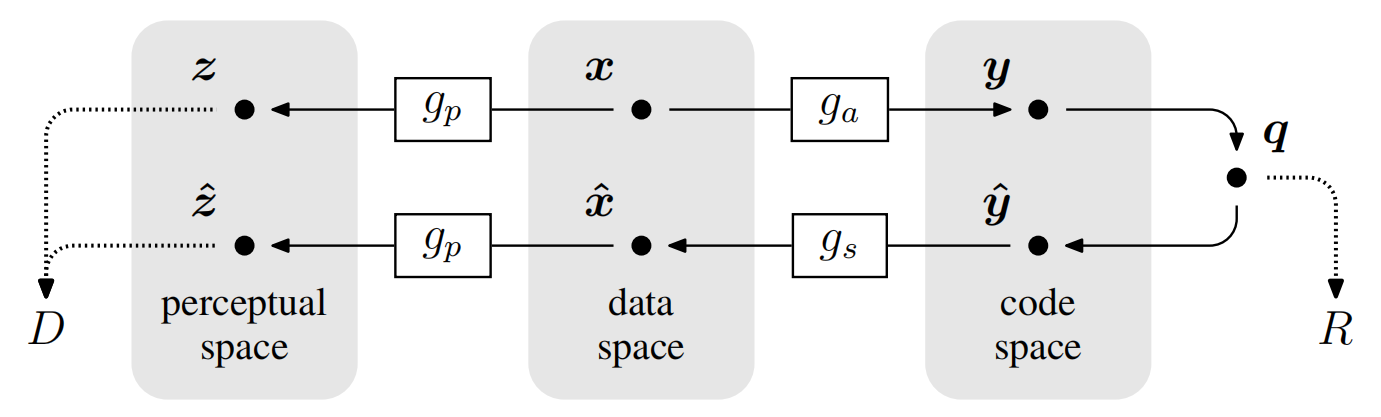 Entropy
model
Decoder
Rate-distortion performance of end-to-end optimized image compression
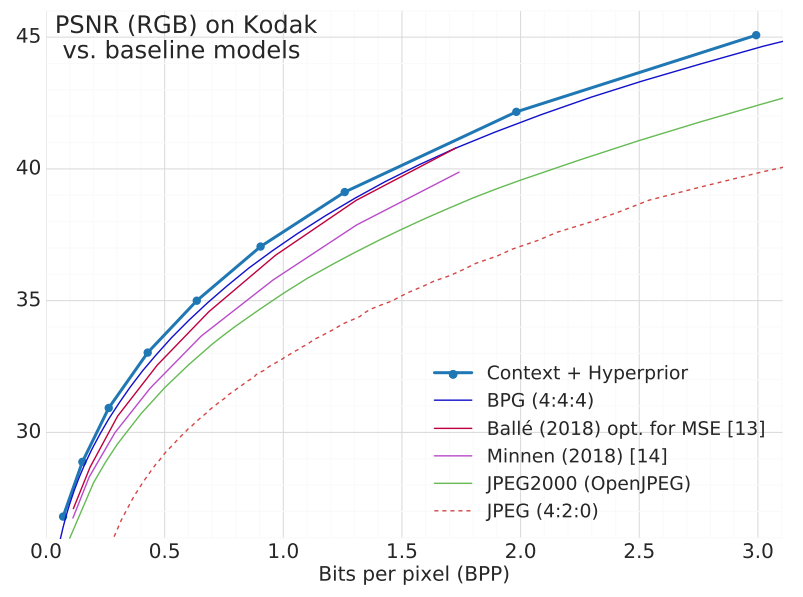 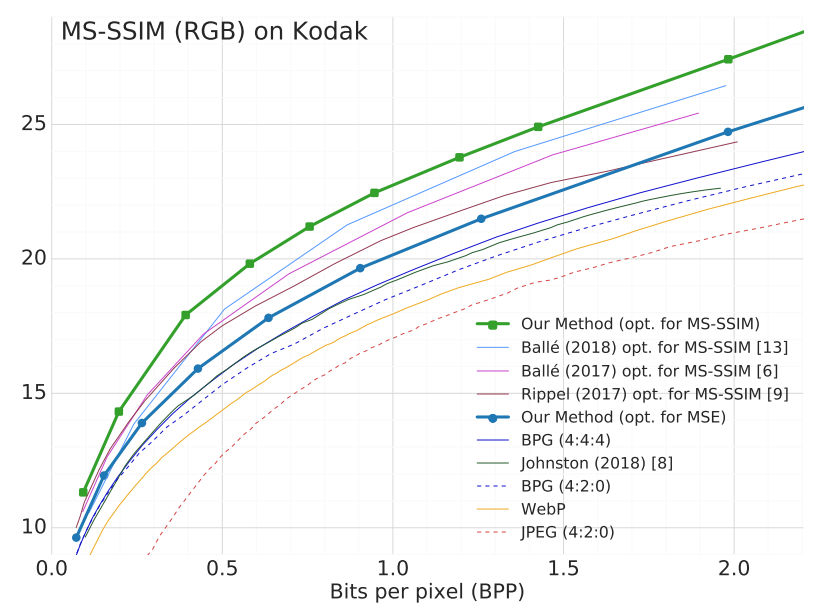 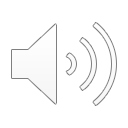 Ballé et al, End-to End Optimized Image Compression, ICLR 2017.
Minnen et al, Joint Autoregressive and Hierarchical Priors for Learned Image Compression, NeurIPS 2018.
[Speaker Notes: Here shows the general framework of end-to-end optimized image compression which takes the transform coding framework, consisting of an encoder, a decoder and an entropy model. 
The training loss function usually defines as R plus lambda D, where R is the bit rate of the compressed file, D is distortion between original and reconstructed images, lambda is a trade-off parameter between two objectives.
I post the results of Minnen at NIPS 2018. We can see that the rate-distortion performance of existing end-to-end optimized image compression methods can outperform traditional codecs such as JPEG, JPEG2000 and BPG.]
5
Backgrounds
Existing typical entropy models
Distribution of Elements in latents are fully factorized.
The distribution estimation of latents is based on contexts.
Hyperprior method
Combination of hyperprior and 
      autoregression method+
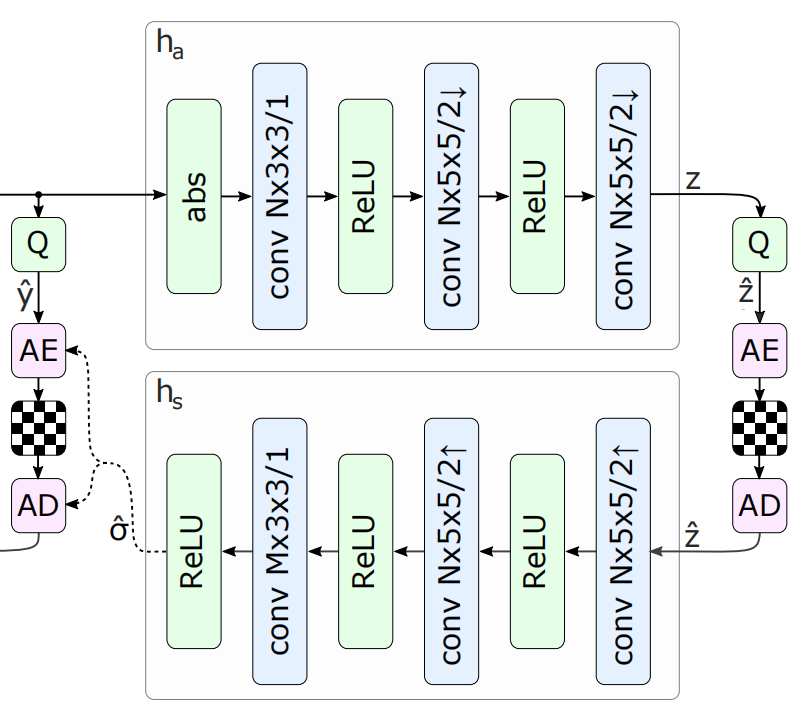 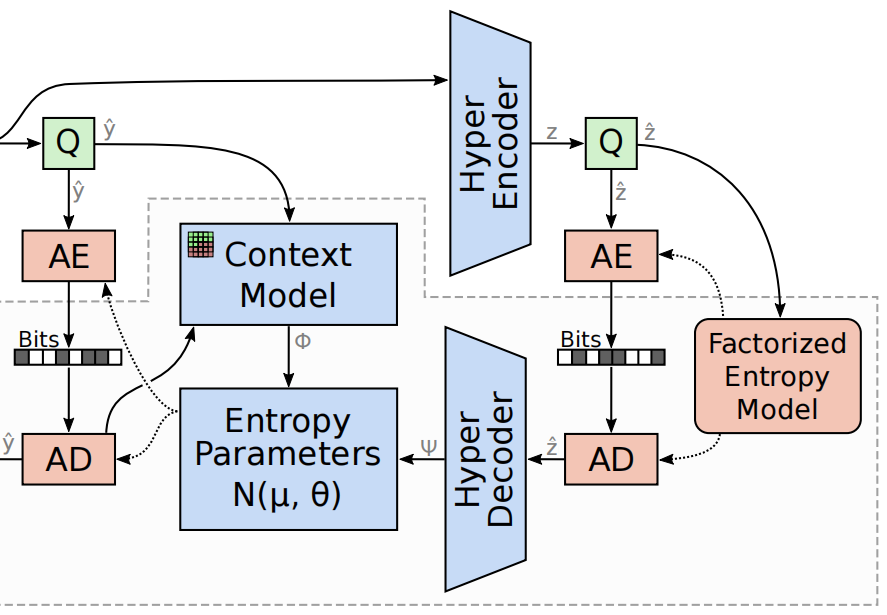 Drawbacks of existing entropy models
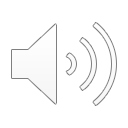 Ballé et al, Variational Image Compression With a Scale Hyperprior, ICLR 2018.
Minnen et al, Joint Autoregressive and Hierarchical Priors for Learned Image Compression, NeurIPS 2018.
[Speaker Notes: Now let us focus on the entropy model since it significantly influences the bit rate of the compressed file.
Here, I show two types of existing typical entropy models.
One of them assumes distribution of elements in latents are fully factorized while the other one is based on contexts.
For context-based entropy models, the hyperprior method and autoregression method are most frequently used, as well as the combination of these two methods.
However, they all generate fixed parameters for distributions of latents, such as the mean and variance in Gaussian distributions, which is inflexible and inaccurate.]
6
Motivations
Motivations of our work
More accurate distribution estimation
We regard the parameters of distributions as distributions.
We leverage Gaussian process regression to realize it.
Higher compression performance
Objective evaluation: PSNR.
Subjective evaluation: visual quality.
Overview of our proposed method
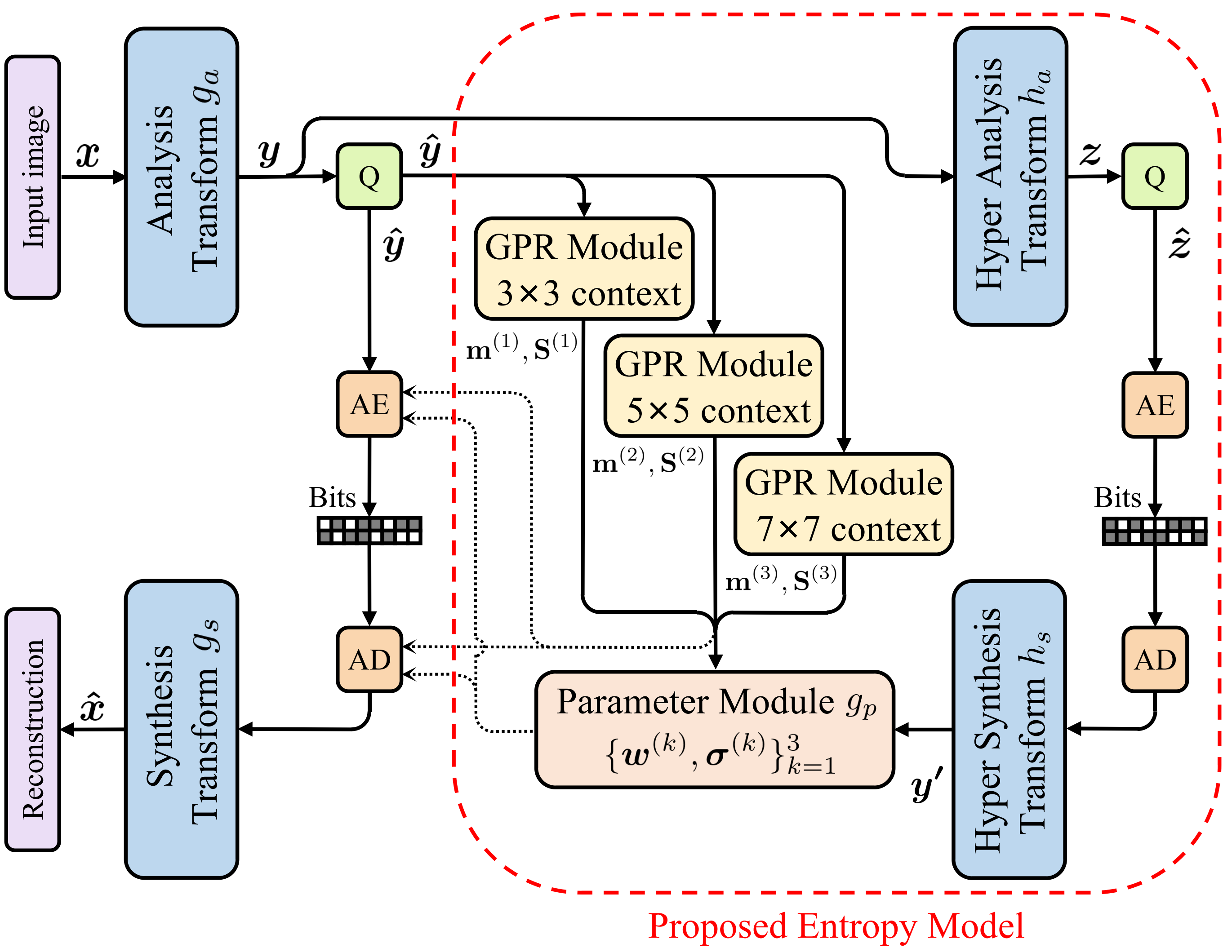 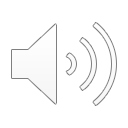 [Speaker Notes: Now let me introduce the motivation of our work
Firstly, instead of produce fixed parameters, we try to regard the parameters of distributions of latents as distributions as well for more accurate estimation.
Specifically, we leverage Gaussian process regression to achieve this.
Besides, we aim at higher compression performance of our method in terms of PSNR and visual quality.
Here is our proposed framework for end-to-end image compression. I will introduce it part by part.]
7
Outline
Backgrounds and Motivations
 End-to-end Optimized Image Compression Algorithms
 Inflexibility of Existing Entropy Models
 Our Work
 Entropy Modeling via Gaussian Process Regression
 Rate-Distortion Optimization
 Experimental Results
 Rate-Distortion Performance/Visual Quality
 Computational Complexity
 Conclusion and Future Works
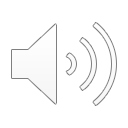 [Speaker Notes: Now, let me introduce our work.]
8
Our Work
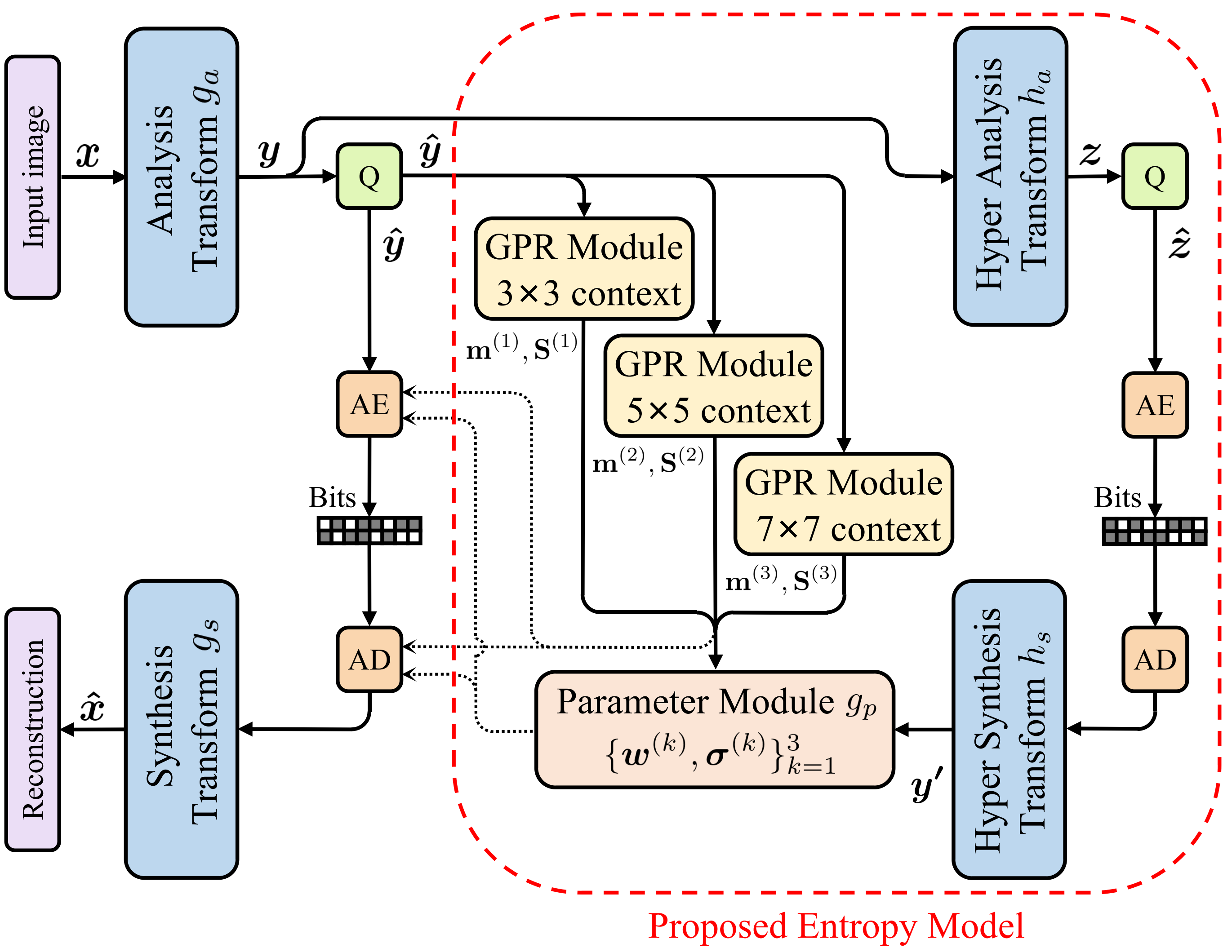 Components of the proposed entropy model
Three Gaussian process regression(GPR) modules
A hyperprior module
A parameter module
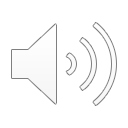 [Speaker Notes: Our end-to-end image compression framework mainly consists of an Analysis transform, an entropy model, and a synthesis transform, while the propose entropy model is our main contribution.
Our entropy model has three Gaussian process regression modules with different size of contexts, a hyperprior module, and a parameter module.]
9
Preliminaries
Variational inference
Posterior
Evidence lower bound
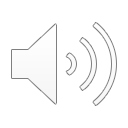 [Speaker Notes: Next, I will detail how to build an entropy model via GPR.
To begin with, I will introduce some preliminaries of Gaussian process regression.
Given N input-label pairs X and y, and M additional inducing inputs, a GPR model assumes a joint Gaussian prior for any finite number of targets characterized by a mean function m and a covariance function k.
The joint density of y, f, and u can be expressed as the GPR prior multiply the likelihood.
Then we employ the variational inference method.
We assume the joint posterior of f and u is conditional on u. 
The evidence lower bound is the sum of taking the expectation of the posterior of targets on the log likelihood minus a KL divergence term
Each term in ELBO is analytically tractable.]
10
Entropy Modeling via GPR
GPR module
Autoregressive process
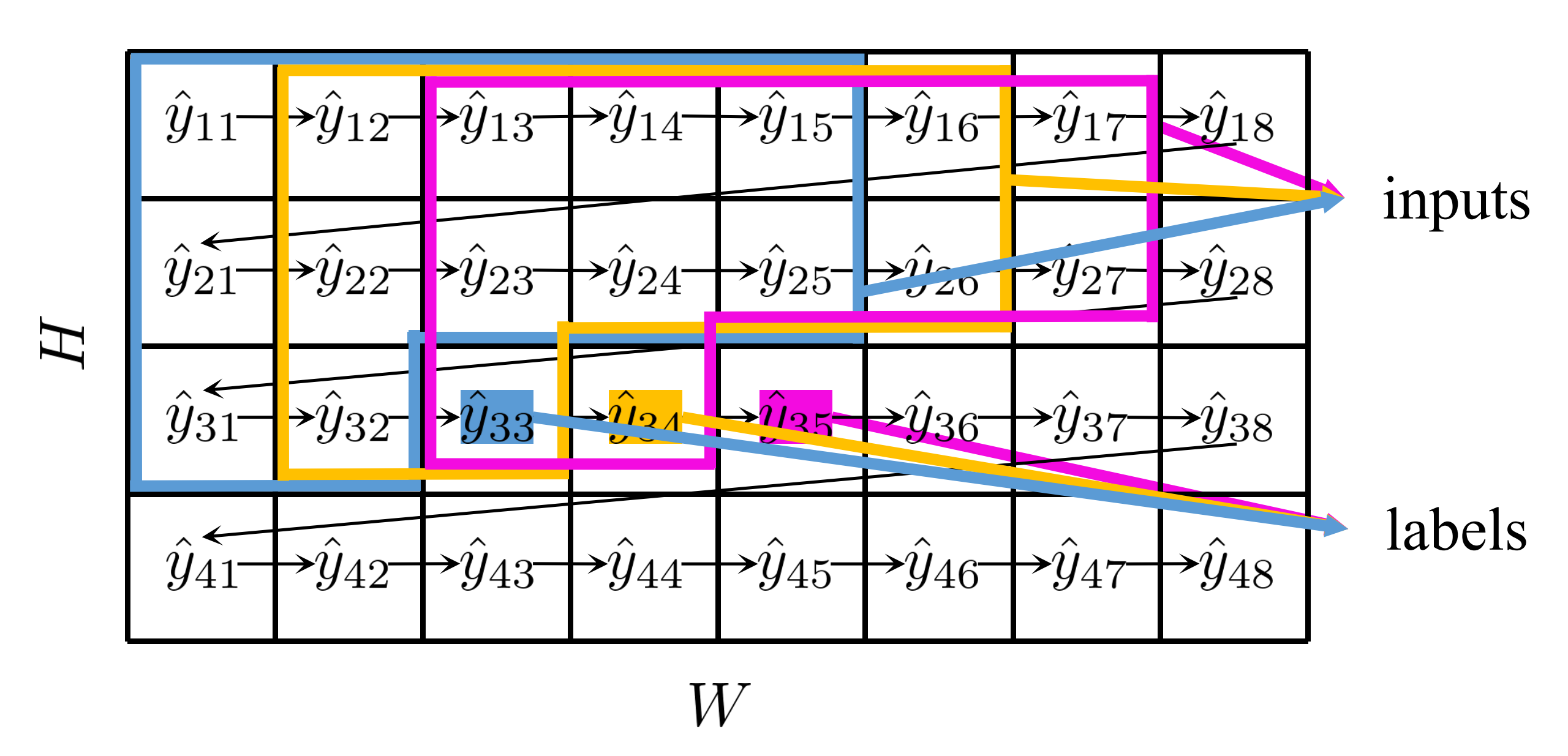 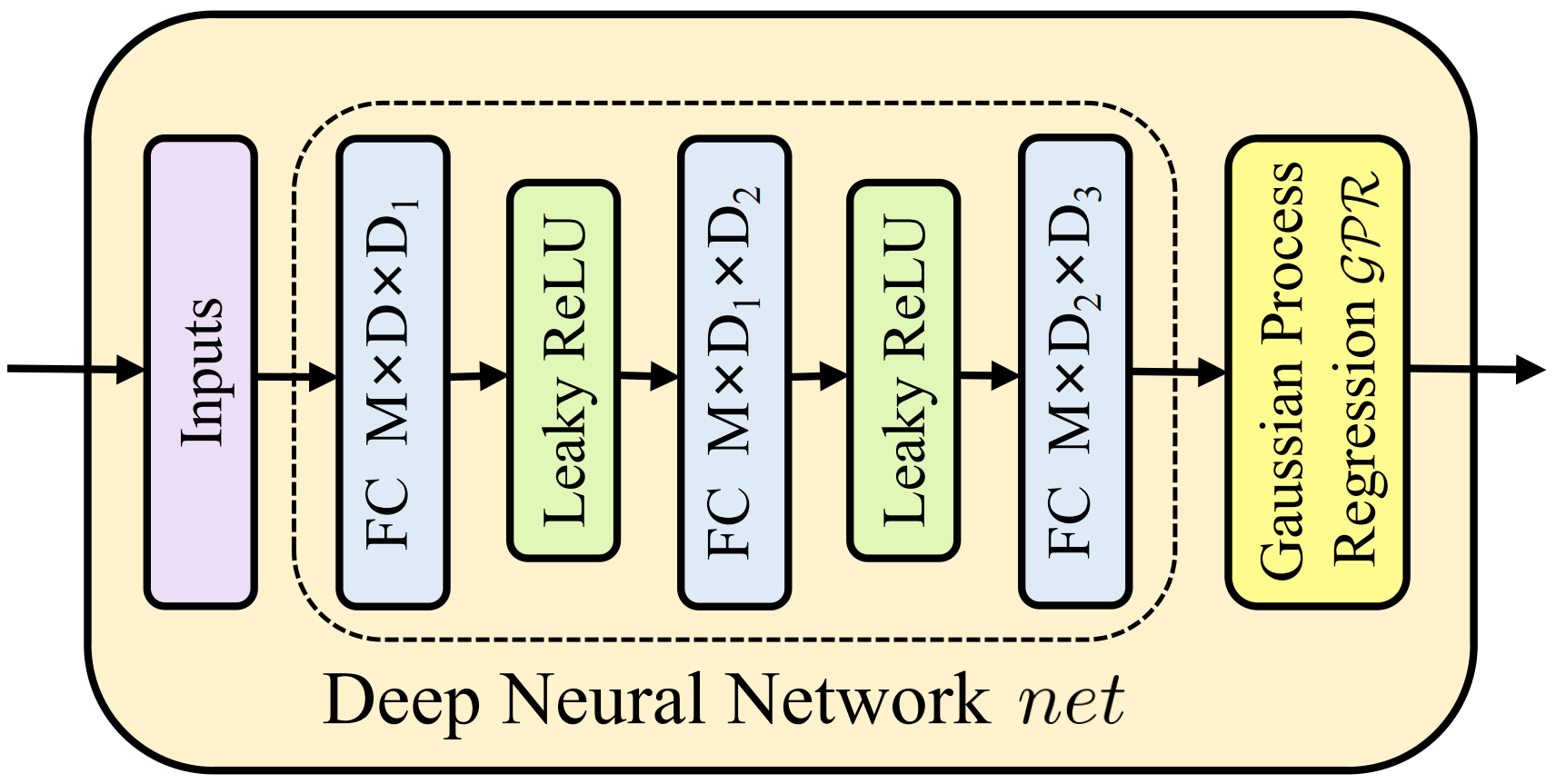 Whitening and dimensionality reduction
Variational inference method
Bit-rate estimation
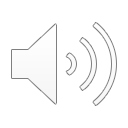 [Speaker Notes: Here is the structure of a GPR module, which consists of a deep neural network and a Gaussian process regression part.
The deep neural network is for whitening and dimensionality reduction for the input.
The input label pairs used for training GPR modules are obtained in an autoregressive way, as shown in this figure.
We apply the variational inference method just mentioned to the Gaussian process regression part.
We use radial basis function as covariance function.
Then in order to use evidence lower bound to estimate bit-rate. 
Let’s first look at the log likelihood, which actually represents the number of bits for encoding yi under fixed fi.
Then taking the expectation into consideration, we can obtain a generalized Gaussian model for yi with its mean being the posterior of fi.
Finally, we use re-parameterization trick to get a sample for fi to make unbiased estimation.]
11
Entropy Modeling via GPR
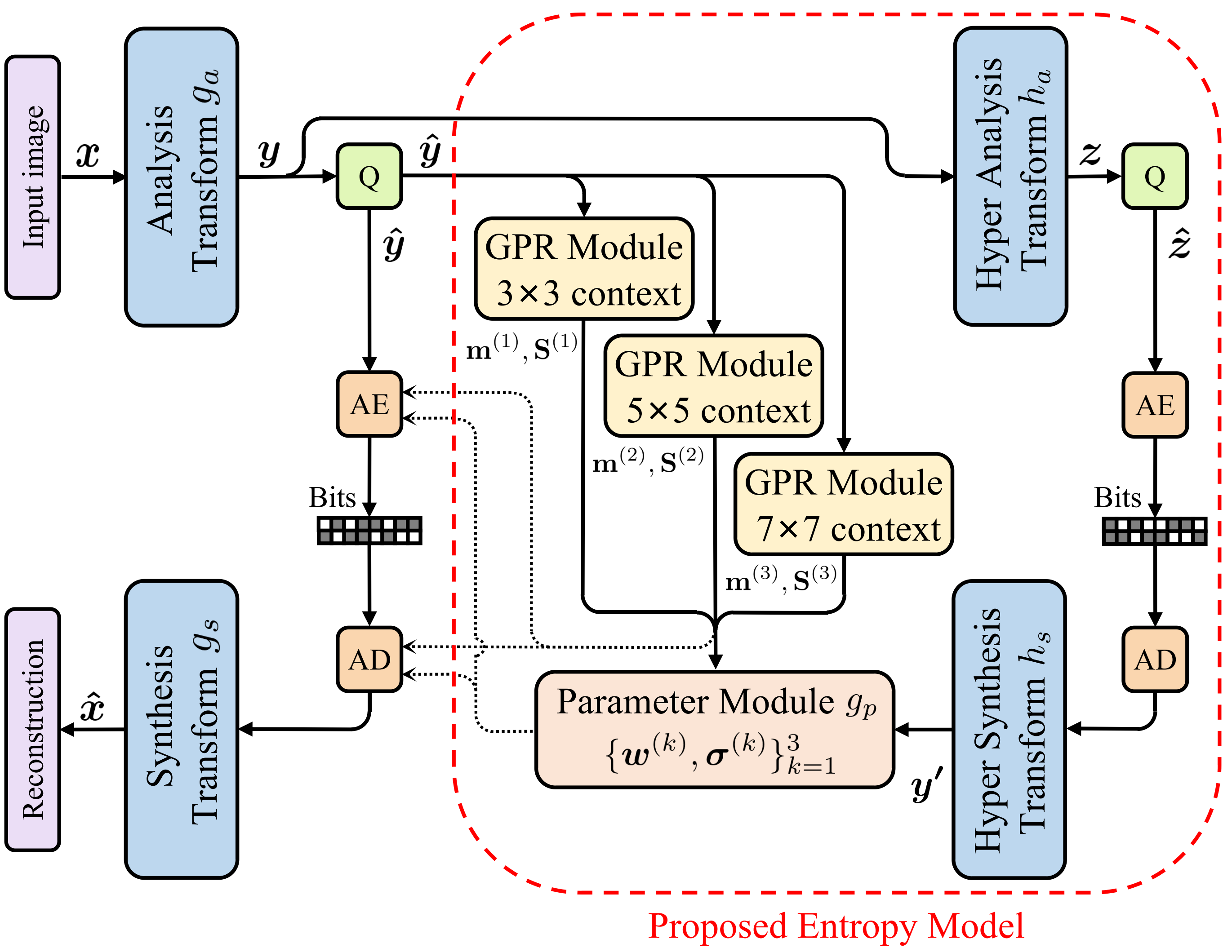 Hyperprior
Module
Perception field of the
      GPR modules
Parameter module
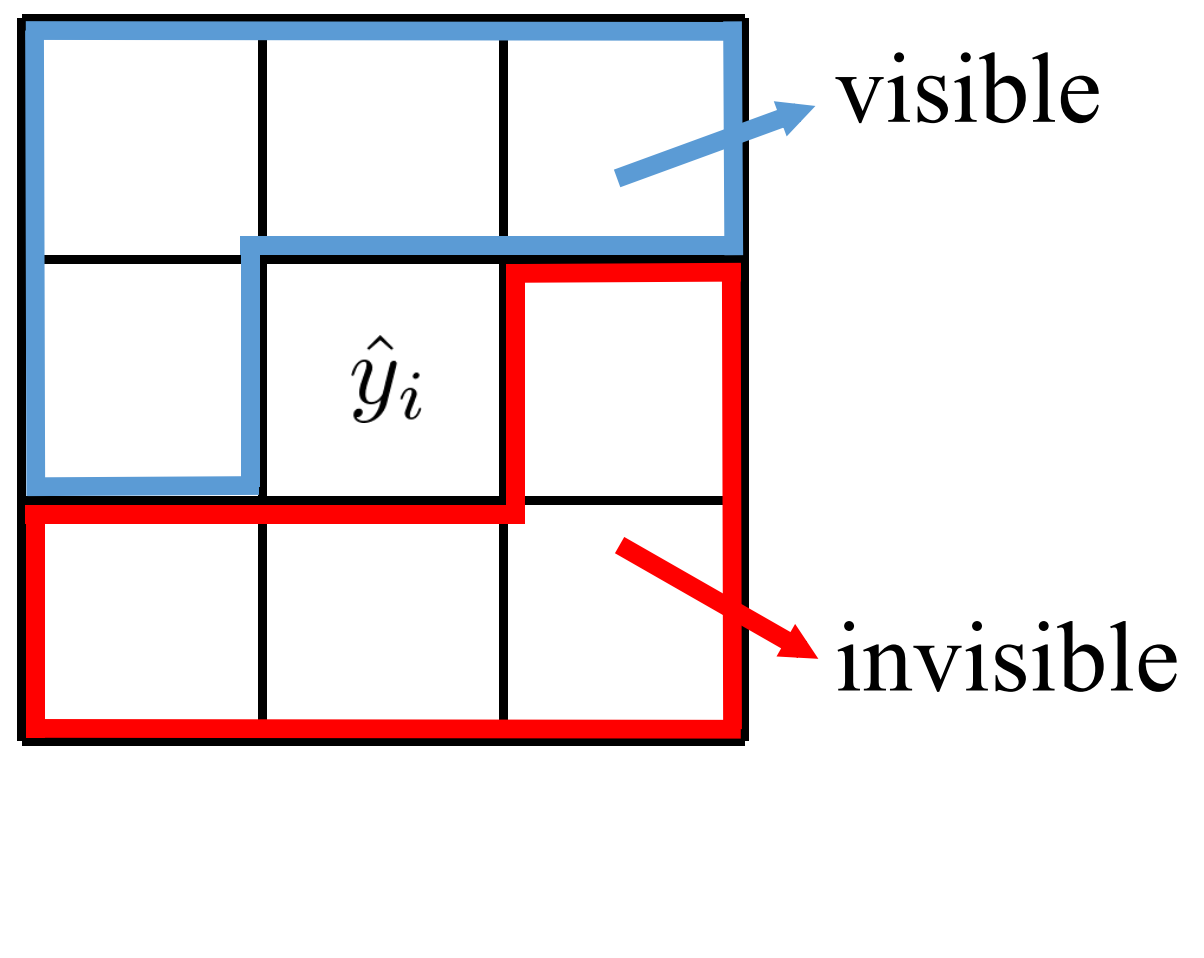 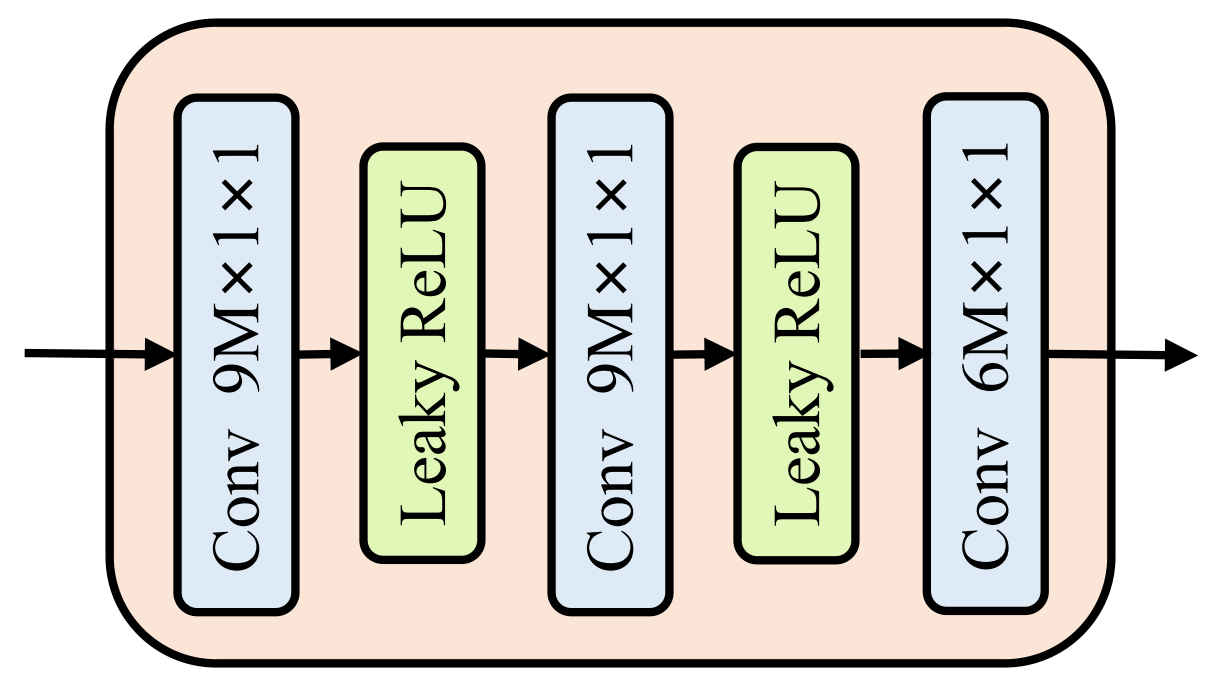 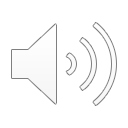 [Speaker Notes: Take a look at our network again.
Considering that the proposed GPR modules focus on exploiting contexts in the receptive fields, as presented in this figure, we complement them with a hyperprior module to extract global information.
Furthermore, we design a parameter module to merge the outputs from the hyperprior module and the GPR modules to produce weights and variance.]
12
Rate-Distortion Optimization
Rate-distortion function
ELBO
Additive noise instead of quantization
Fully factorized entropy model
KL divergence in the penalty term
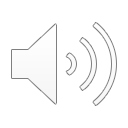 Distortion
Mean square error
[Speaker Notes: Now, I’m going to introduce the rate-distortion optimization procedure of our model.
The rate-distortion function consists of the bit-rate of y, the penalty, the bit-rate of z, and the distortion.
While the bit-rate of y and the penalty together form the evidence lower bound of GPR modules.
The proposed entropy model estimate the bit-rate of y and z as these two formulations.
Here, we build a fully factorized entropy model for z and we use additive uniform noise instead of quantization to enable backpropagation.
The penalty term can be calculate in closed form and we use mean square error for distortion.]
13
Outline
Backgrounds and Motivations
 End-to-end Optimized Image Compression Algorithms
 Inflexibility of Existing Entropy Models
 Our Work
 Entropy Modeling via Gaussian Process Regression
 Rate-Distortion Optimization
 Experimental Results
 Rate-Distortion Performance/Visual Quality
 Computational Complexity
 Conclusion and Future Works
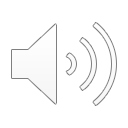 [Speaker Notes: Next, I will show the experimental results of the proposed model.]
14
Rate-Distortion Performance
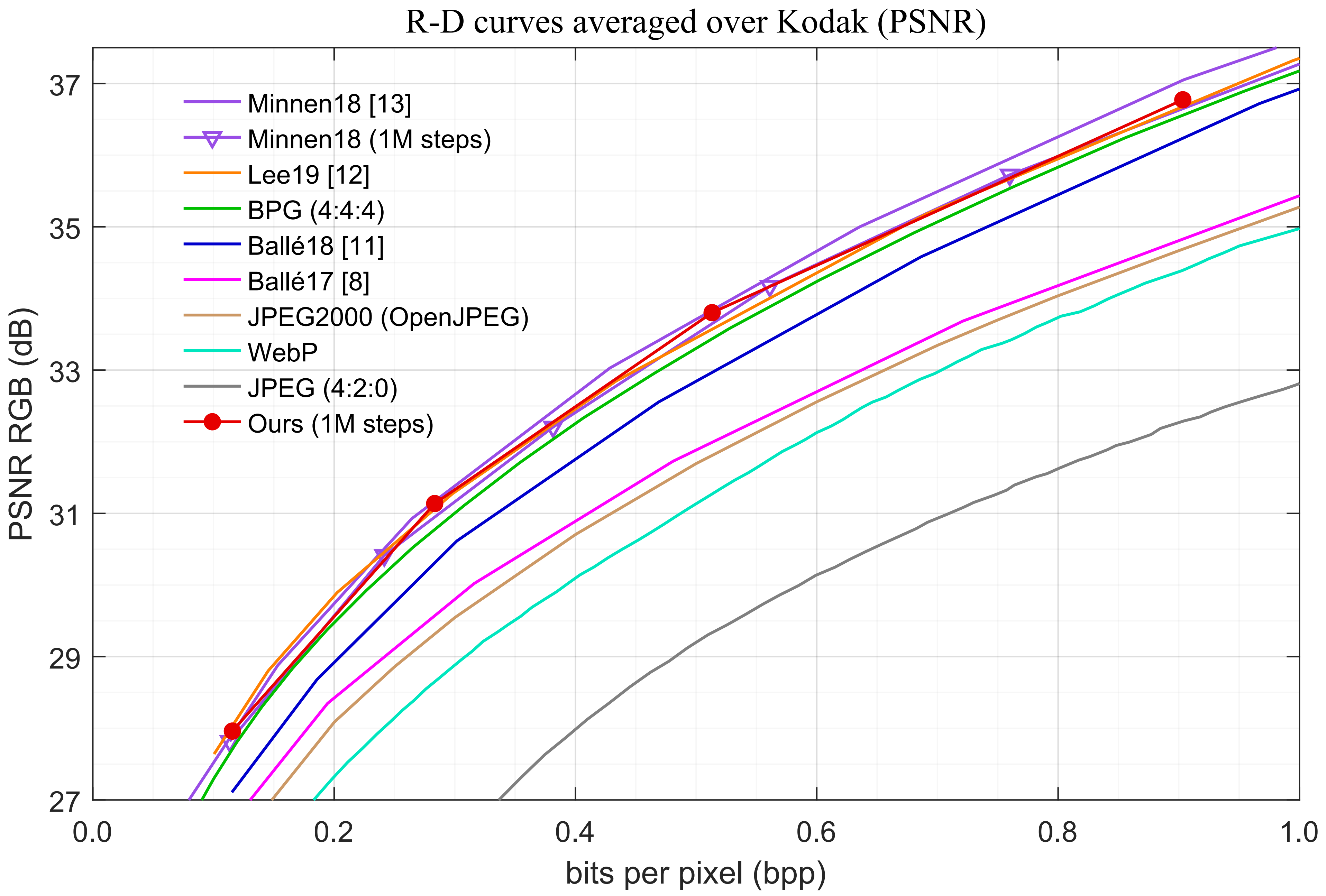 Our analysis transform and synthesis transform are the same as competitive deep learning methods.
For learning-based methods, ours performs best when training for one million steps.
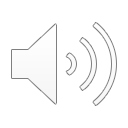 Our method outperforms traditional codecs such as BPG444.
[Speaker Notes: This figure shows the rate-distortion curves tested on the Kodak dataset.
For fair comparison, our analysis transform and synthesis transform are the same as competitive deep learning methods.
We can see that for learning-based methods, ours performs best when training for one million steps.
And our method outperforms traditional codecs such as BPG444.]
15
Visual Quality
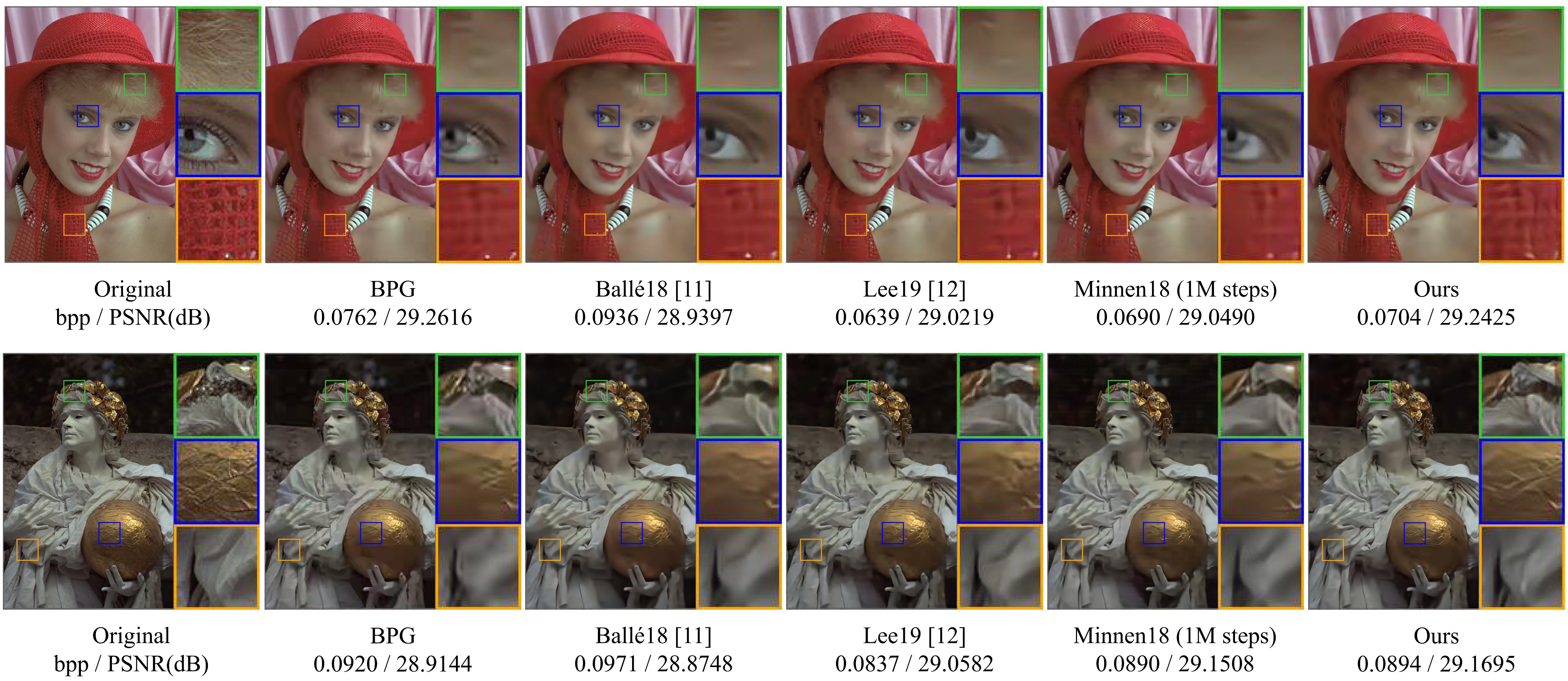 Compared with learning based methods, the images decoded by BPG have block artifact.
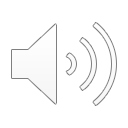 Our method preserves more information in terms of details and textures.
[Speaker Notes: For visual quality, I post two images from Kodak dataset reconstructed by different methods below 0.1 bpp.
We can see that compared with learning based methods, the images decoded by BPG have block artifact, which is inherent in traditional codecs.
And our method preserves more information in terms of details and textures such as the scarf and the ball are closer to the original image.]
16
Computational Complexity
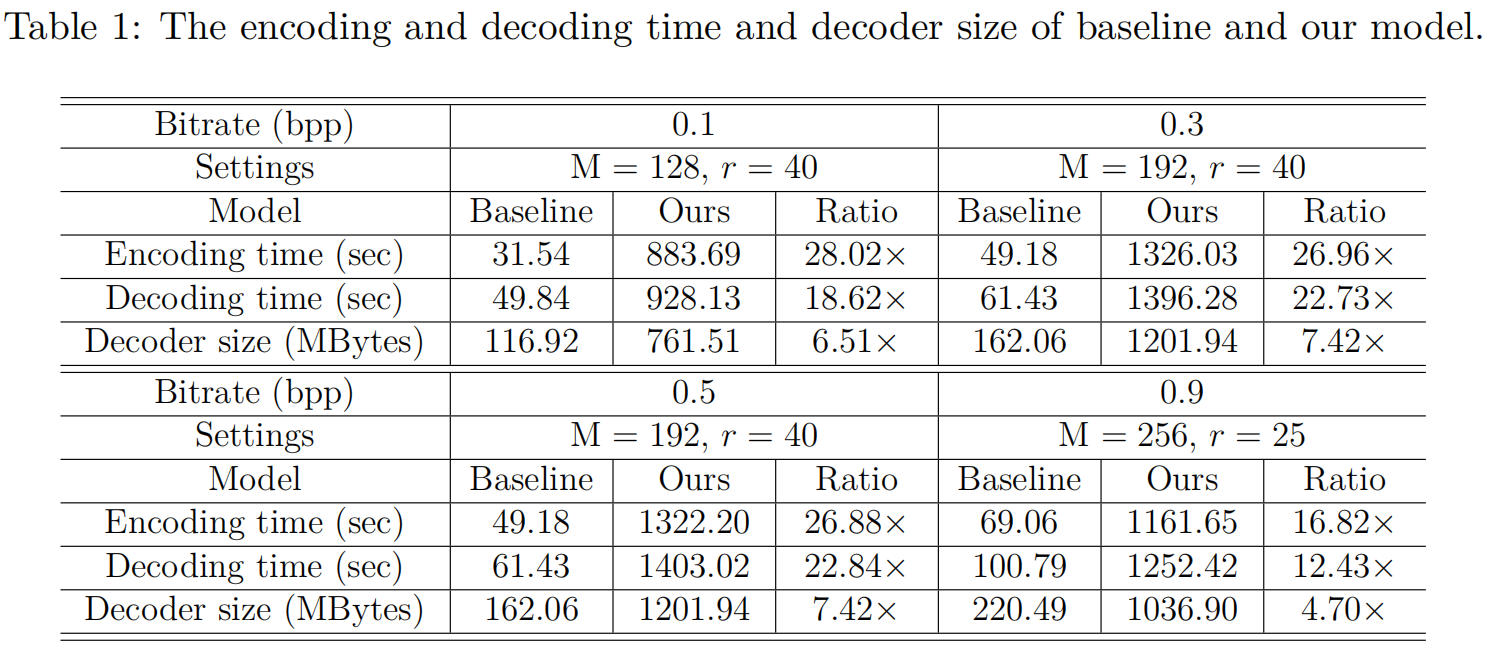 The baseline model we choose is Minnen18*.
The main contribution to the computational complexity of our model is from calculating the parameters of posterior distributions of GPR modules..
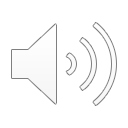 *Minnen et al, Joint Autoregressive and Hierarchical Priors for Learned Image Compression, NeurIPS 2018.
[Speaker Notes: This table shows the average encoding and decoding time on the Kodak dataset as well as the decoder size of baseline and our model.
The baseline model we choose is Minnen 2018 in NIPS since it has the best rate-distortion performance among the competitive methods.
The main contribution to the computational complexity of our model is from calculating the parameters of posterior distributions of GPR modules.]
17
Outline
Backgrounds and Motivations
 End-to-end Optimized Image Compression Algorithms
 Inflexibility of Existing Entropy Models
 Our Work
 Entropy Modeling via Gaussian Process Regression
 Rate-Distortion Optimization
 Experimental Results
 Rate-Distortion Performance/Visual Quality
 Computational Complexity
 Conclusion and Future Works
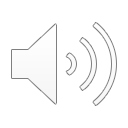 [Speaker Notes: Finally, I will draw a conclusion and talk about the future works.]
18
Conclusion and Future Works
We propose a novel entropy model using Gaussian process regression that estimates mean with posterior distributions to deal with the problem of only fixed parameters are produced by CNNs in existing entropy models.
Reduce computational complexity
Explore the structure of variational parameters to reduce time complexity
Other probabilistic models
More accurate entropy models
…
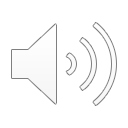 [Speaker Notes: We propose a novel entropy model using Gaussian process regression that estimates mean with posterior distributions to deal with the problem of only fixed parameters are produced by CNNs in existing entropy models. 
In the future, we can explore the structure of variational parameters to reduce time complexity.
We can also try other probabilistic models to build more accurate entropy models.
All in all, there are too many issues for us make further research.]
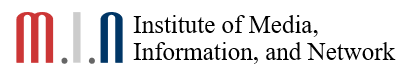 Thank you!
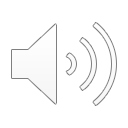 [Speaker Notes: That’s all.
Thank you for listening.
If you have any question, please contact me via e-mail.]